VÜCUT AĞIRLIĞI  EGZERSİZLERİ
ESRA YAVUZ
Gençlik ve Spor Bakanlığı Fitness Antrenörü
Fen Edebiyat Fakültesi Felsefe Bölümü
Sağlık Bilimleri Fakültesi Egzersiz ve Spor Bilimleri Bölümü
Sunum Akışı
Vücut Ağırlığı Egzersizleri Nedir-Nelerdir?
Ekipmansız Başlangıç-Orta düzey 
  Risk Faktörü-Kontrolü-Avantaj-Dezavantaj
  Çeşitleri ve Mekaniği, Kullanım Fonksiyonları
Egzersiz Topları 
(Swiss Ball)
Sağlık (Medicine) Topu
VÜCUT AĞIRLIĞI EGZERSİZİ NEDİR?
Herhangi bir ekipmana gereksinim duymadan sadece  vücut ağırlığı ile    direnç oluşturularak yapılan egzersizlere denir.
        Vücudun kendi ağırlığı kasları güçlendirmek için bir araç haline gelir.
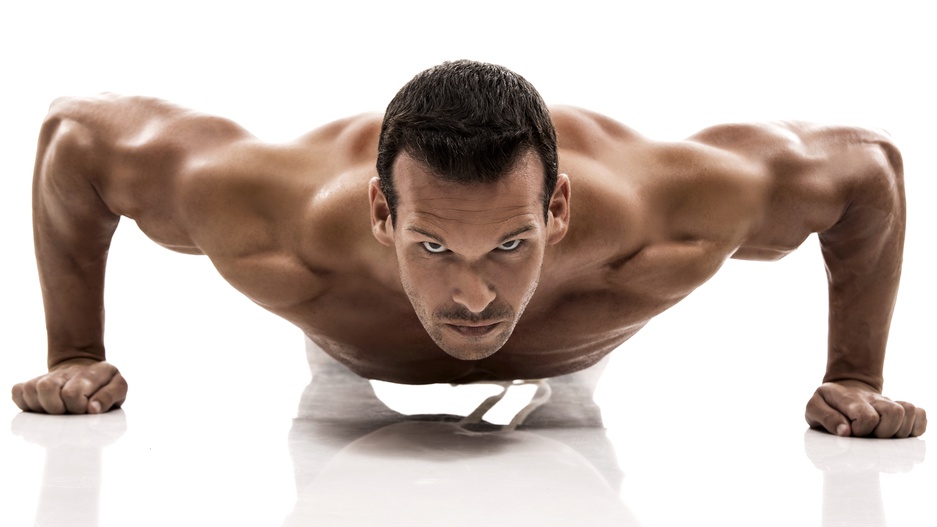 EKİPMANSIZ  BAŞLANGIÇ  DÜZEYİ HAREKETLERİ
BENCH DİPS
SQUAT
BARFİKS
ŞINAV
MEKİK
BENCH DIPS
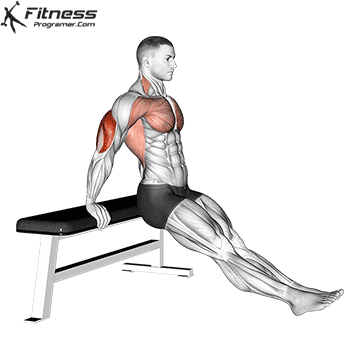 Vücudun ağırlığını kolların taşıyacağı şekilde ellerle dirseklerde 90 derecelik bir açı elde edilene dek vücut sehpadan destek  alarak aşağı doğru itilir. 

Dirseklerde gerginlik hissedilene kadar dirsekler bükülür  ve vücut kollar ile yukarı itilir.
SQUAT
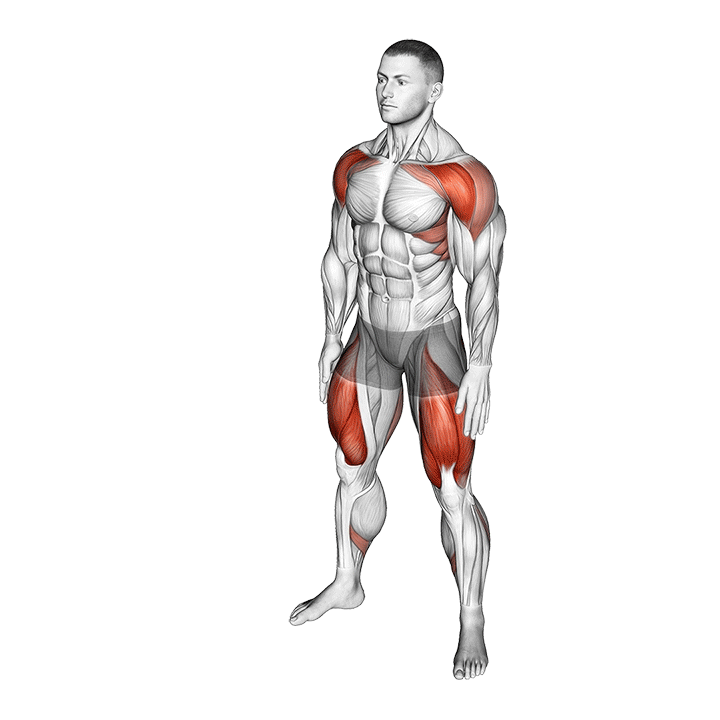 Bacaklar omuz genişliğinde açılır. 
 Ayaklar  45 derecelik açıyla açılır.
 Topuklar, hareket sırasında yerden ayrılmamalı ve topuklar ile eğilip kalkılmalıdır.
 Dizler; ayak uçlarını aşırı bir şekilde  geçmemelidir. 
 Baş dik olmalı ve sırt düz bir biçimde tutulmalıdır.
BARFİKS
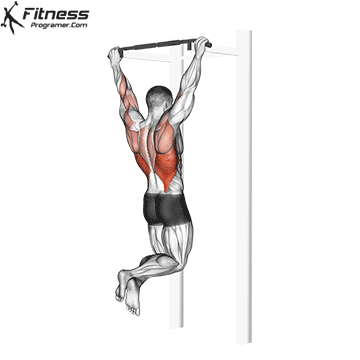 Kollarınızı omuz genişliğinden biraz daha fazla açarak barfiks barı üstten tutuşla kavranır.
Karın kaslarınızı kullanarak, vücudunuzu savurmadan kendinizi yukarı çekin ve çenenizi ellerinizle aynı hizaya getirmeye çalışın.
ŞINAV
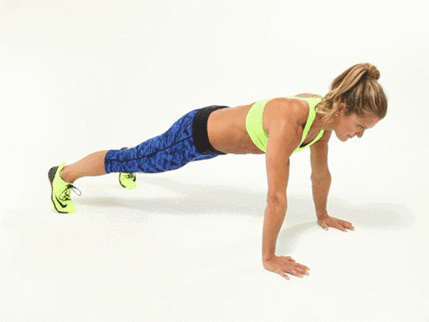 Yere paralel uzanın ve parmak uçlarınız tam karşıya bakacak şekilde ellerinizi omuz genişliğinden biraz daha geniş açarak, avuç  içlerinizi yere koyun.
 Ayak parmaklarınızı yere koyun ve kollarınızdan kuvvet alarak göğsünüzü yerden kaldırın.
MEKİK
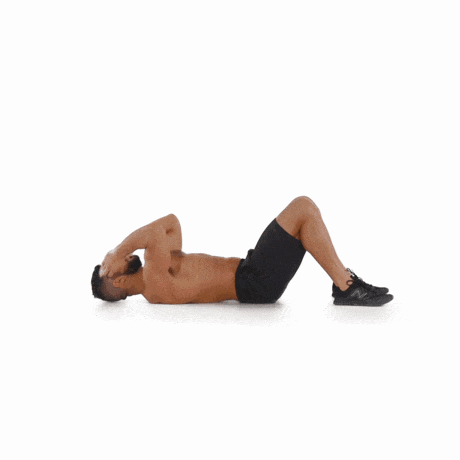 Mekik çekerken en önemli nokta, vücudunuzun doğru formda olması ve bu formu tüm set boyunca koruyabilmenizdir. Hareketi etkili yapmanın ve en iyi faydayı sağlamanın yolu, tekrar sayısından ziyade yavaş ve kontrollü şekilde devam etmek.
EKİPMANSIZ ORTA DÜZEY HAREKETLER
JUMPING  JACK
PIKE PUSH UP
PISTOL  SQUAT
WALKING LUNGE
PLANK  KNEE
JUMPING JACK
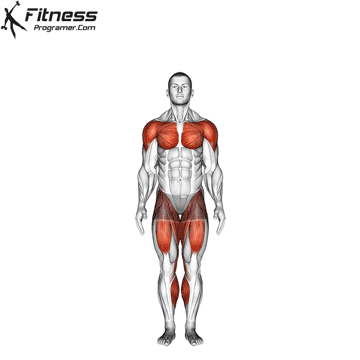 Jumping jack hareketi tüm vücut kaslarını aynı anda çalıştıran, kalp atışını hızlandırarak yağ  yakımını hızlandıran, kasların gelişmesini ve güçlenmesini sağlayarak sıkılaşmanızı sağlayan çok etkili bir harekettir.
PIKE PUSH UP
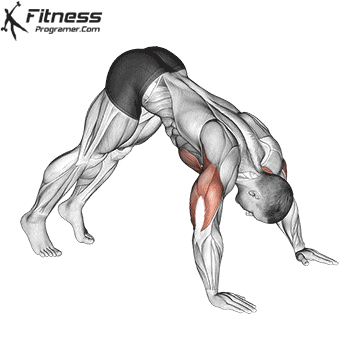 Açısına göre değişkenlik gösterecek şekilde ön omuz ve üst göğüs kaslarını çalıştırır. 
Vücut ağırlığıyla yapılabilecek en iyi omuz+göğüs egzersizlerinden biridir.
PISTOL  SQUAT
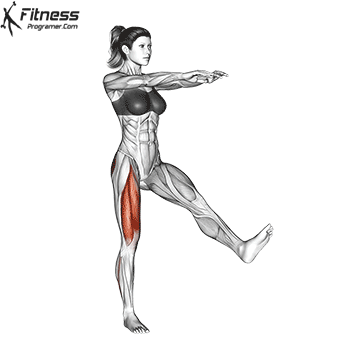 Pistol squat, bir bacağınızı düz ve zemine paralel tutarak yapılan bir squat çeşitidir. 
Tüm vücut yükünüzü sırayla tek bacak üzerinde kullanarak, gelişiminizi güç denge ve simetri üzerinde geliştirmiş olursunuz.
WALKING LUNGE
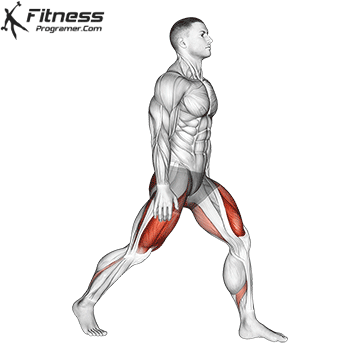 Ayaklar omuz genişliğinde açılır.
Sağ ayak ile öne büyük bir adım atılır.
Bacaklar ile 90 derecelik açı oluşturmak için her iki diz bükülür.
Göğüs dik ve gövde hafifçe öne doğru olmalıdır.
PLANK
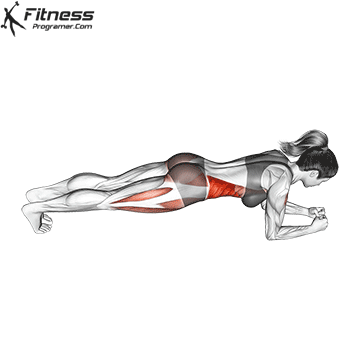 Plank hareketi; fitness, kardio ve pilates antrenmanlarının en gözde egzersizlerinden birisidir.
Kaslarınızı güçlendirmenin ve daha formda bir vücuda sahip olmanın yanı sıra, bu egzersizi uygulayarak dengenizi, dayanıklılığınızı ve koordinasyon becerinizi güçlendirebilirsiniz.
VÜCUT AĞIRLIĞI EGZERSİZLERİ RİSK FAKTÖRLERİ
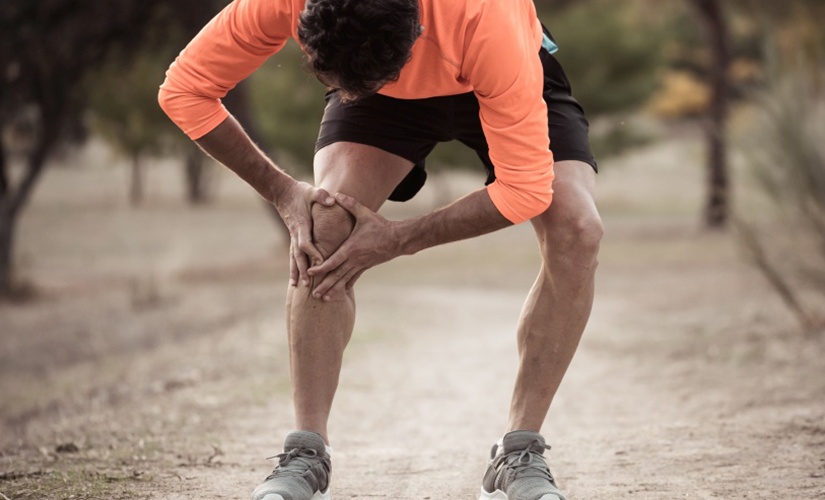 1)Vücut ağırlığı ile yapılan egzersizler diğer egzersiz türlerine nazaran daha az risk içerse de hareketler yanlış yapıldığında sakatlığa  davetiye çıkaracağı gibi spor motivasyonunu ve verimliliği de düşürür.

2) Kardiyovasküler  ağırlıklı antrenmanlarda kalp ritminin yüksek seviyelere  çıkması kalp krizi gibi ölümcül sonuçlar  doğurabileceğinden  antrenman esnasında kalp atış hızı mutlaka  takip edilmelidir.
KONTROLÜ
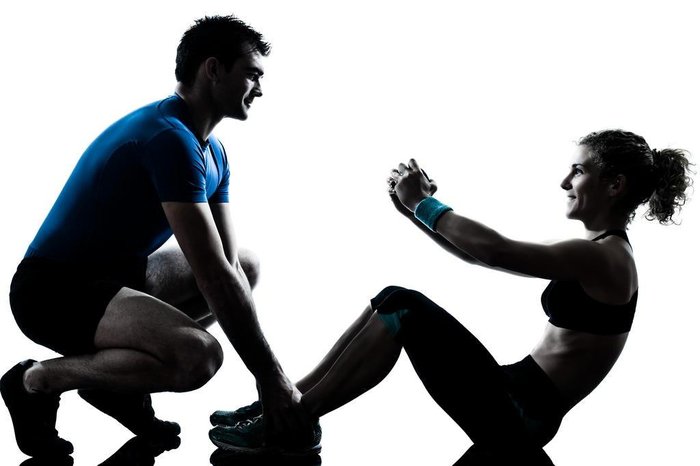 Bu  gibi risk faktörlerinden kaçınmak için  antrenmanlar mutlaka  bir antrenör eşliğinde planlanmalı ve  yapılmalıdır.
Başlangıç-orta-ileri düzey egzersizlerde en azından mutlaka  başlangıç seviyesinde profesyonel bir antrenörden destek alınmalıdır.
VÜCUT AĞIRLIĞI EGZERSİZLERİNİN SAĞLADIĞI AVANTAJLAR
Yaşam kalitesini arttırır.

Kas kütlesini güçlendirir ve artırır.

Fiziksel dayanıklılığı artırır.

Kilo kaybına katkıda bulunur…(Kardiyo ve kuvvet antrenmanının kombinasyonu)
Benlik saygısını geliştirir kaygı,stresi ve diğer zihinsel sağlık sorunlarını azaltır.

Sakatlanma riskini azaltır.

Her yerde antrenman yapabilme imkanı sağlar.
DEZAVANTAJLARI  NELERDİR?
Aşırı şekilde yapılan egzersizlerin kaslara zararı olduğu gibi kişinin enerjisini de bitirir.

Saint Luke Hastanesi tarafından yapılan araştırmada aşırı ve  ağır yapılan egzersizlerin  kalıcı ritim bozukluğuna neden olduğu belirtilmiştir.
Kişi hastalığını antrenöründen saklamaması bilgilendirmesi gerekir  ve bu doğrultuda doğru programın yazılması gerekmektedir. Aksi takdirde ; bel fıtığı, kemik erimesi, menisküs, bağ yaralanmaları, kas problemleri gibi durumlarda hastalığın daha fazla ilerlemesine sebep olunabilir.

Spor yapılıyorsa faklı unsurlar ile desteklenmesi de gerekiyor  yani; iyi dinlenmek ve iyi beslenmek de gerekir.
VÜCUT  AĞIRLIĞI  EGZERSİZ  ÇEŞİTLERİ
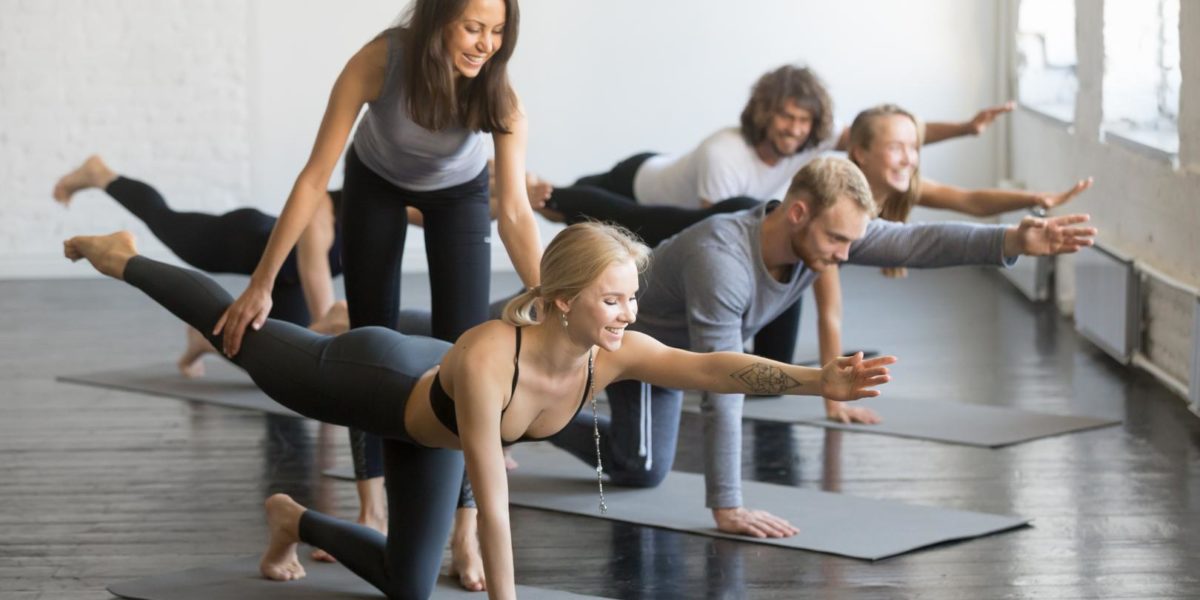 1)PİLATES
 Esnekliği artırmak  vücudun genel sağlığını iyileştirmek Joseph Pilates tarafından geliştirilen bir egzersiz sistemi

2)KALİSTENİK 
Herhangi bir spor  aleti ya da spor  salonuna ihtiyaç  duymadan vücut ağırlığı kullanılarak  yapılabilen bir  egzersiz biçimidir
3)TABATA
Kısa süreli ve yüksek yoğunluklu bir egzersiz türüdür


4)YOGA
Fiziksel ve zihinsel iyilik halini artırmak için nefes almaya odaklanan bir egzersiz şeklidir
VÜCUT AĞIRLIĞI EGZERSİZLERİNİN       KULLANIM FONKSİYONLARI
Vücut ağırlığı egzersiz programı öncesi ve 4 aylık program sonrası uygulanan ‘Fiziksel Uygunluk Test Bataryası’ sonuçlarına göre; vücut kompozisyonu, kardiyopulmoner uygunluk, motor  uygunluk, kas iskelet sistemi uygunluğunda iyileşmeler saptanmıştır.
Bilişsel fonksiyonlarda anlamlı iyileşmeler  saptanmıştır.
Sonuç olarak; fiziksel fonksiyon, sosyal fonksiyon, vitalite, ağrı, genel sağlık, mental sağlık, rol güçlüğü gibi yaşam kalitesini sorgulayan test sonuçlarında  anlamlı değişmeler  olmuştur.

                                                                                                                                                               Yüksek Öğretim Kurulu
                                                                                                                                                                                     https/acikbilim.yok.gov.tr
EGZERSİZ  TOPLARI              (SWİSS BALL)
Pilates topu germe egzersizleri için mükemmel bir araçtır. Kolayca farklı pozisyonlardaki germe hareketleri yapılabilir. 
Pilates topu ile çalışmak esnekliği  artırır.
Kaslarınızı güçlendiren bu egzersizler kilo vermenize de yardımcı olacaktır.
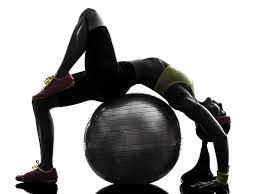 SWISS BALL EGZERSİZLERİNDE RİSKLER
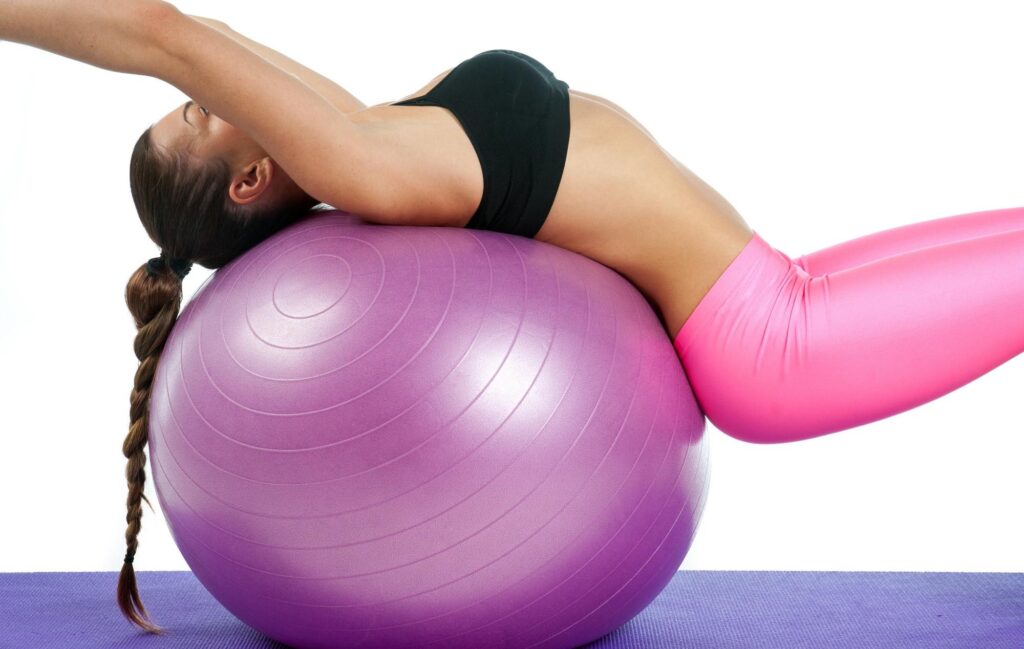 Swiss Ball ile yapılan egzersizlerde   yanlış uygulandığında  sağlığa zarar  verebilir.
 Özellikle bel fıtığı için yapılan hareketlerde  en önemli ilke; denge, nefes ve konsantrasyondur.
Hareketin hangi aşamasında nefes alınıp  verileceği doğru tespit edilmeli ve karın içi basıncın arttığında bel fıtığına zarar verebileceği  de unutulmamalıdır.
SWISS BALL EGZERSİZLERİNDE RİSK FAKTÖRLERİ
Egzersiz  toplarının  doğru bir şekilde  şişirilmemiş  olması,

Egzersiz yapılacak yerin engebeli veya kaygan bir zemin olması,

 Şişirilmiş  olan malzemenin tıpasının doğru bir şekilde yerine takılmamış olması ,
Egzersiz sırasında denge kaybı olabilecek kişilerin etrafında çok fazla yaralayıcı ve sivri uçlu ekipmanın olması,

 Antrenmana başlamadan önce gerekli ısınma yapılmadan egzersize başlanması,

 Son olarak gerekli bilgiler karşı tarafa verilmeden topun üstünde bilinçsiz hareketlerin yapılması ve zıplanması.
KONTROLÜ
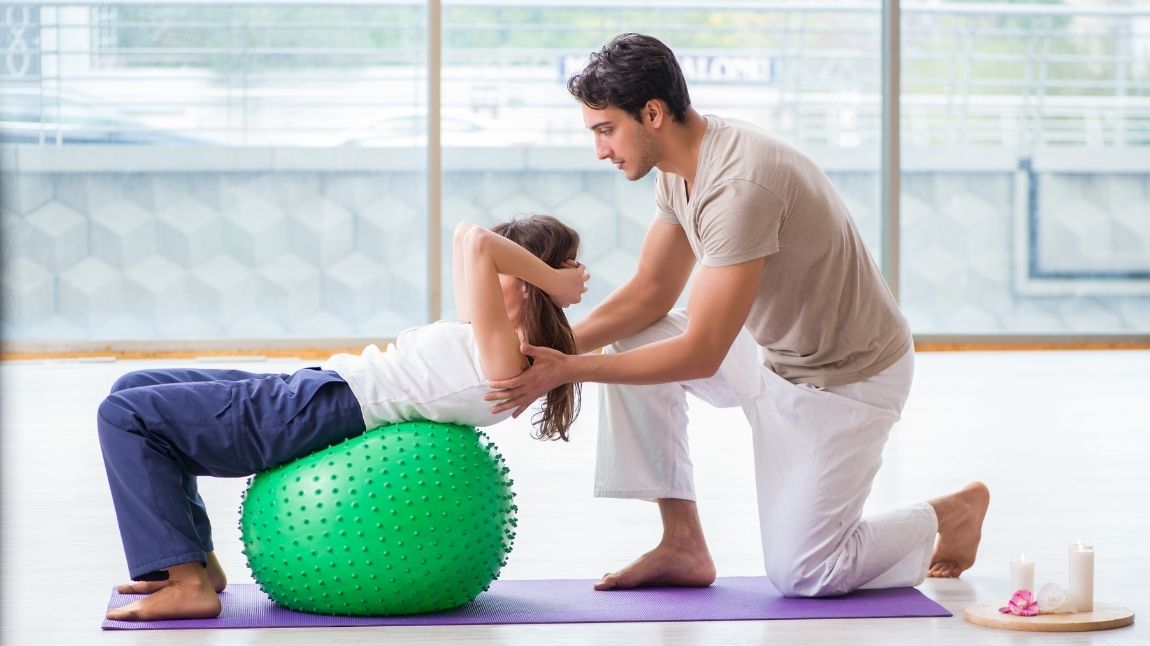 Bu  gibi risk faktörlerinden kaçınmak için  antrenmanlar mutlaka  bir  antrenör eşliğinde planlanmalı ve  yapılmalıdır.
SWISS BALL İLE EGZERSİZ YAPMANIN AVANTAJLARI
Sırt ve bel ağrılarında
Core kaslarını güçlendirmede
Dengeyi geliştirmede
Esnekliği arttırmada
Duruşunuzun düzelmesinde katkı sağlar.
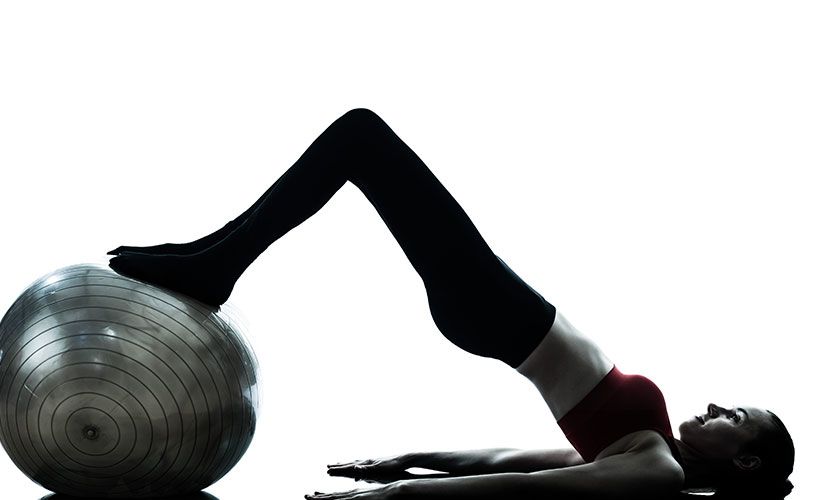 DEZAVANTAJLARI
Bilindiğinin aksine zayıflamaya  çok  fazla katkı sağlamaz.
Vücuttaki  yağın gitmesi için belli nabız aralığına ihtiyaç  vardır. Sadece haftada 2 gün pilates  veya  pilates topu ile egzersiz  yapan birinin, bir süre sonra nabzı artık normalin üstüne    çıkmayacaktır.
İyi bir spor eğitimi almayan ve vücut incelemesi yapılmayan  kişilere  önerilmesi halinde, istenmeyen sakatlıklara  yol açabilir
SWISS BALL ÇEŞİTLERİ
PEAUNUT  BALL (FISTIK TOP)
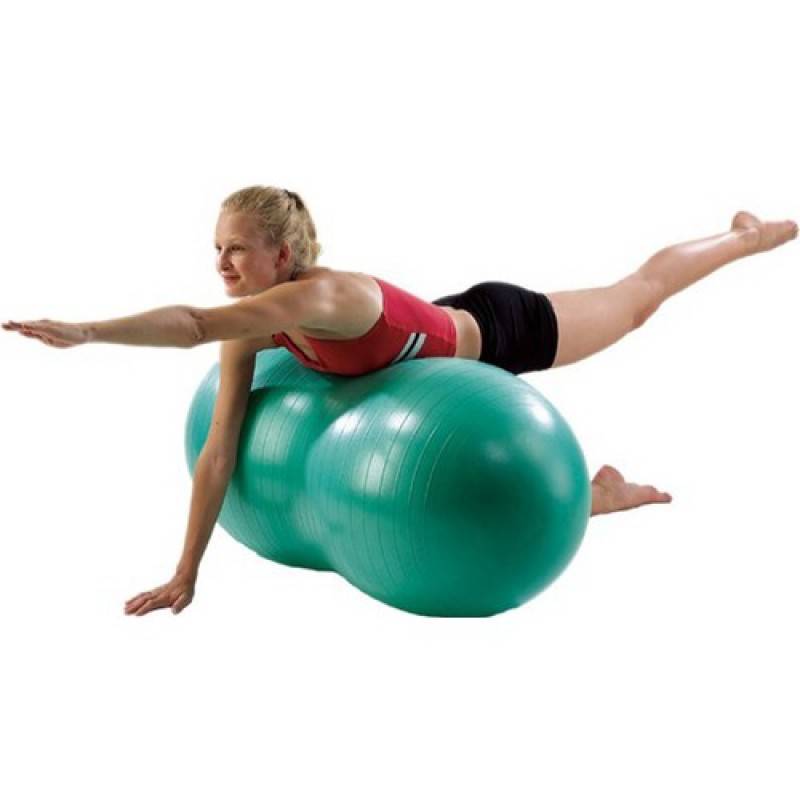 Denge kaybını minimuma indirerek  yapılan egzersizden maksimum  fayda  alınmasına yardımcı olur.
MİNİ BALL
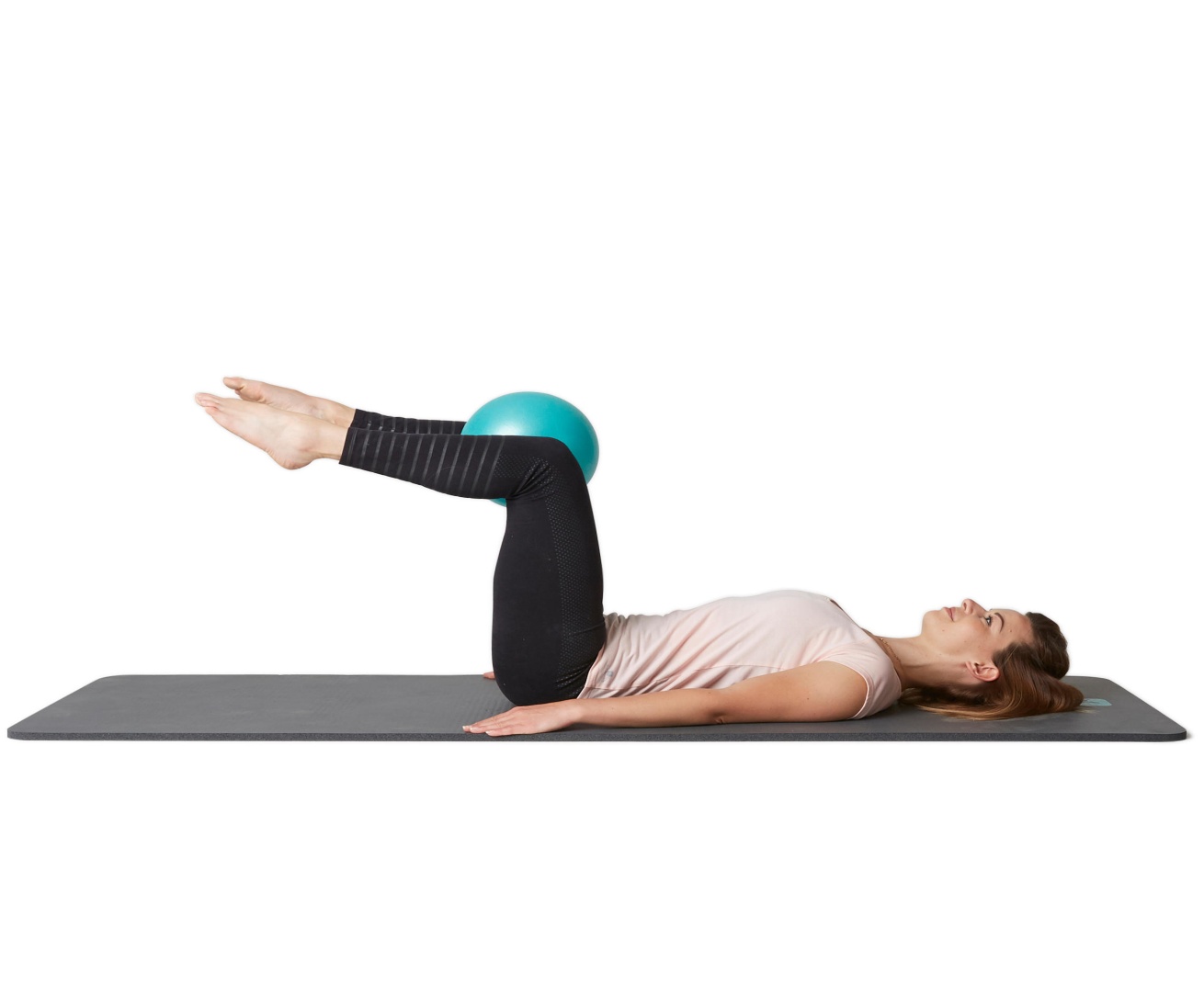 Özellikle karın kaslarını geliştirmek ve kuvvetlendirmek için tasarlanmıştır.
 Sırt,omurga,bel,bacak ve kalça bölgeleri de çalışılır.
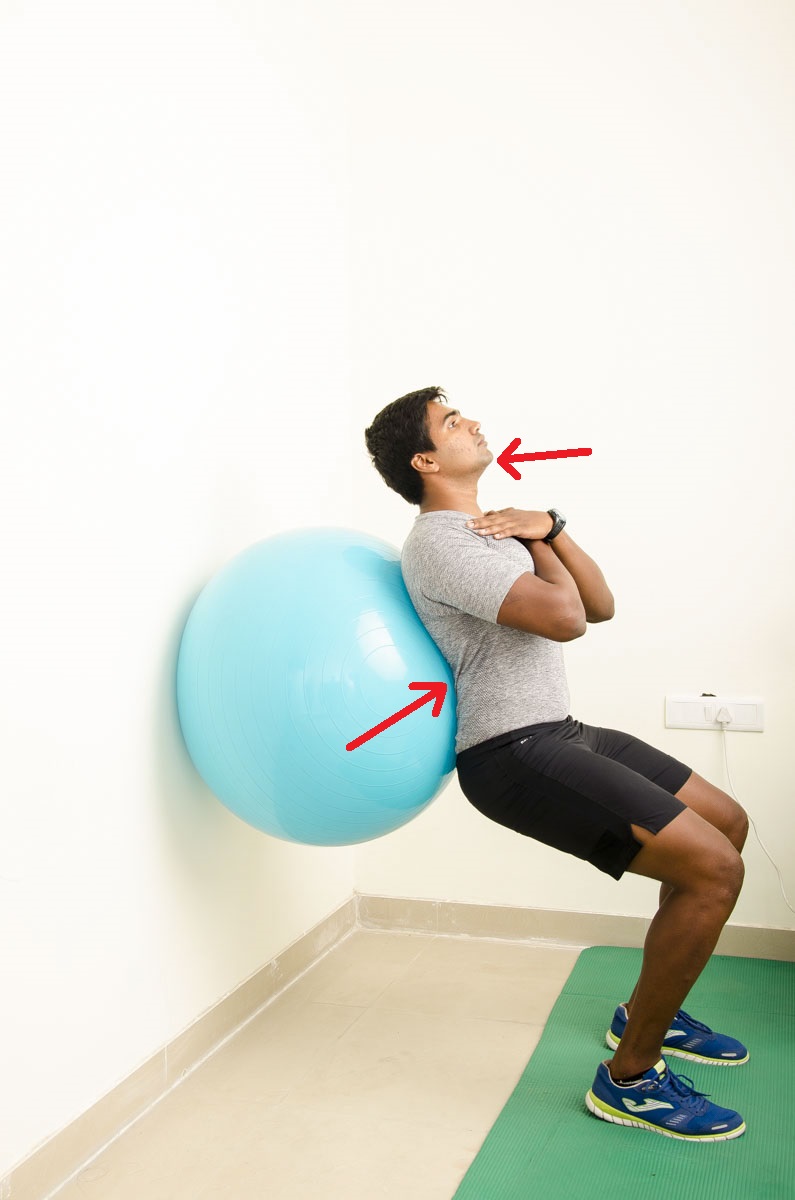 STABILITY BALL
Birçok kas grubunu aynı anda çalıştıran bir egzersizdir. 

Yoğunlaştığı, kas grubu kalça ve bacak kaslarıdır
BOSU BALL
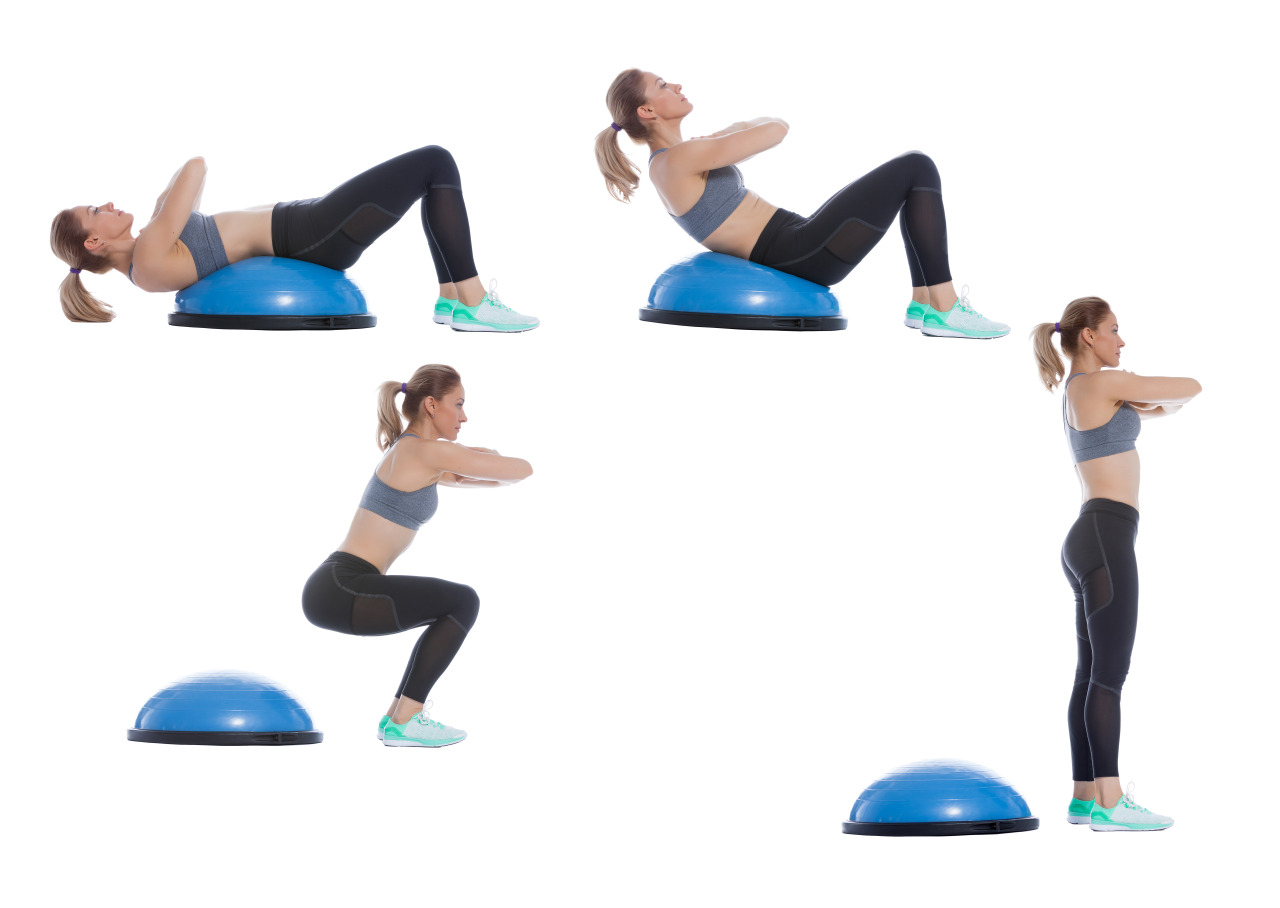 Çeşitli sağlık ve zindelik hedefleri için kullanmasını  amaçlayan  yeni bir zindelik  aletidir.
Eklem bölgelerinde ve kemikleriyle problem yaşayan hastaların özel antrenmanlarında  hazırlanarak kullanılan bir alettir.
SWISS BALL FONKSİYONLARI
Vücut esnetmek  ve vücudun dengesini sağlamak,

Alt vücut kaslarını güçlendirmek, 

Karın ve karın yan kaslarını güçlendirmek,sıkılaştırmak,
Bel ve sırt kaslarını güçlendirip sıkılaştırmak,

Göğüs ve pazu kaslarını güçlendirmek,

Kol ve üst sırt kaslarını geliştirmek..

Postür düzgünlüğü ve daha dik bir duruş sağlamak adına birçok işlevi vardır.
MEDICINE (SAĞLIK) TOPU
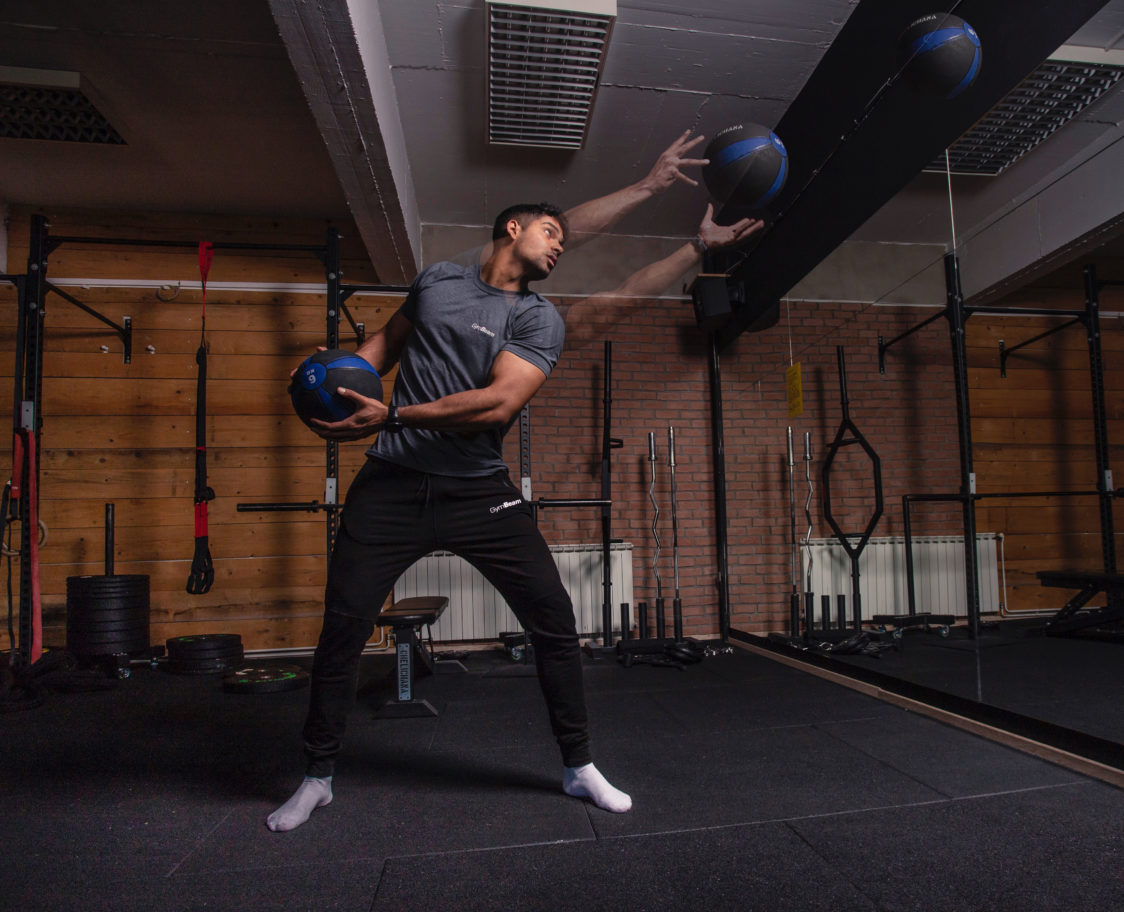 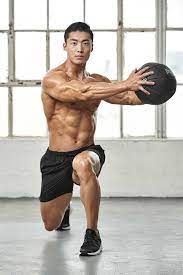 Sağlık topu; kasları güçlendirmek vücut direncini arttırmak  ve esneklik için kullanılır.
SAĞLIK TOPU RİSK FAKTÖRLERİ
Topun ağırlığının kontrol edilmeden ani bir şekilde yerden alınması,

Yerde duran topu normal ağırlıkta bir top sanıp tekme atılması,
Top atma egzersizleri sırasında topun sekme hızının ayarlanmaması,

Topla yapılan egzersizlerde elin terli veya eldivensiz bir şekilde olması, 

Yapılan egzersizlerin  yanlış formda ve mekanikte yapılması.
KONTROLÜ
Sağlık topunun ağırlığına dikkat etmeden ani bir şekilde olduğu yerden almamak.

Sağlık topu yerde duruyorsa tekme veya bir yere şut atmaya çalışmamak. Ağırlığı yüksek
     olan bir sağlık topu ayak bileğinde kırığa sebep olabilir.
Topu fırlatıp atma egzersizinde dikkatli bir şekilde topun gelme hızını bekleme ve iki el ile topu kontrol etmek.

Topun yukarı bir bölgeden birisinin üstüne düşme ihtimalini engellemek.
Sağlık topu yerde kimsenin rahat erişemeyeceği veya yukarıda özel tasarlanmış sağlık topu tutma aparatıyla muhafaza edilmelidir.

Topla yapılan egzersizlerde yapan kişinin antrenman eldiveni takması veya kaydırmayan toz kullanması gerekmektedir. 

Egzersiz yapacak kişinin sakatlık veya rahatsızlık durumuna göre antrenman modeli belirlenip buna göre uygulanmalıdır.
AVANTAJLARI
Becerileri geliştirmek, kalori yakmak ve vücut kaslarınızı kuvvetlendirmek için oldukça etkilidir. 

Özellikle kas geliştirme, güç ve kuvvet antrenmanlarında sıkça tercih edilir.
Bu egzersiz güç gerektirse de kalori yakımına da yardımcı olur. Bu yüzden pek çok insan bunu crossfit rutinine dahil eder. 

Doğru tekniği kullanırsanız vücudunuzun çoğunu çalıştırmış olursunuz.
DEZAVANTAJLAR
Ağırlıkları nedeniyle kontrollü kullanılmadığı takdirde kalıcı sağlık sorunları ile karşılaşılabileceğinden, sağlık topunu antrenmanlarınızda  nasıl kullanılması  gerektiği bilinmeli ve bir antrenör eşliğinde çalışılmalıdır.
Hız antrenmanları seri bir şekilde çalışmayı gerektiğinden, yüksek ağırlıklı sağlık toplarıyla sakatlanmalar  yaşama riski vardır.


Kuvvet ve güç çalışmalarında, kaslarınızı zorlayarak çalışmak gerektiğinden hafif  toplar seçmeniz halinde yeterince verim alınamaz.
SAĞLIK TOPLARI EGZERSİZ ÇEŞİTLERİ
GÜÇ ANTRENMANI HAREKETLERİ
 TWIST
   LUNGA
   PLANK
    BURPEE
     DUVARA TOP ATMA
TWIST HAREKETİ
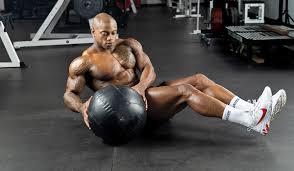 Sağlık topunu göğsünüze yerleştirin. 
Ardından yere doğru 45 derecelik bir açı oluşturacak pozisyonda eğilin. 
Bu çalışma sırasında karın kaslarınızı sıkarak çalışmaya özen göstermelisiniz
LUNGA HAREKETİ
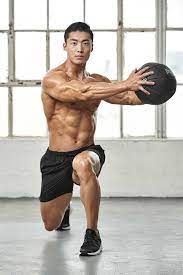 Bacak ve karın kaslarının çalıştırılmasında son derece etkili olan bu hareket, karnınızdaki eğimli kasların güçlendirilmesi için yapılır.
PLANK HAREKETİ
Vücudunuzun orta kısmındaki karın kaslarınızın güçlü olması durumunda bu egzersizi uygularken, belinizin bükülü olmamasına ve omuzlarınızı kaldırmamaya dikkat etmeniz gerekiyor
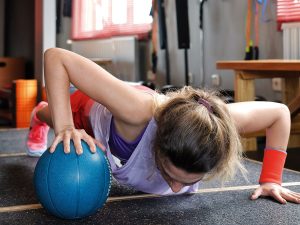 BURPEE HAREKETİ
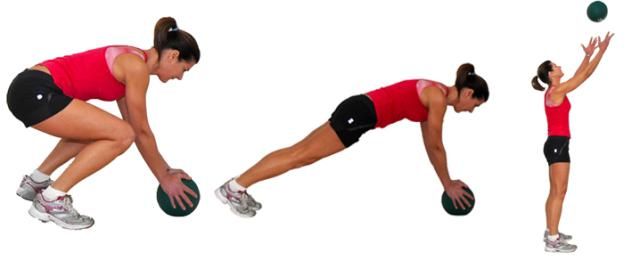 Omuz, göğüs ve kol kaslarını aktif bir şekilde çalıştırmaya  yarayan burpee egzersizi, yüksek oranda kalori harcamanızı da sağlayacaktır.
DUVARA TOP ATMA
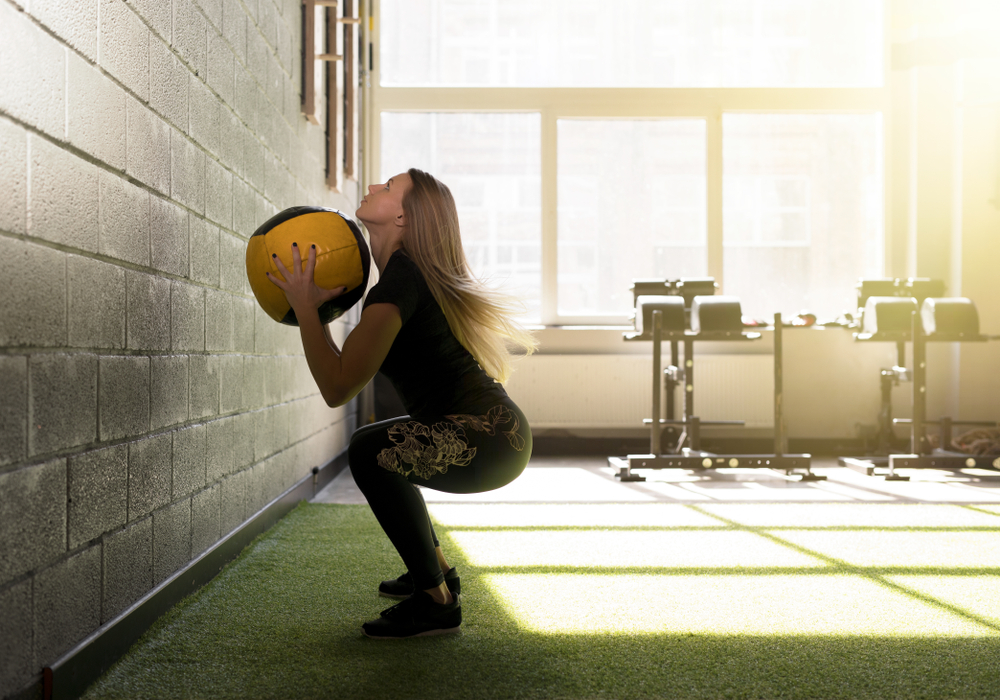 Birçok kişinin crossfit çalışmalarına  ek olarak uyguladığı bir  çalışmadır.
SAĞLIK TOPLARI KULLANIM FONKSİYONLARI
Sağlık topları (medicine ball) kasların hız ve güç yönünden gelişmesi için kullanılır.

 Kas gücünü artırmak, dayanıklılık ve fonksiyonel gelişimi için  kullanılır.

Sağlık toplarının (medicine ball) 1 kg dan 15 kg’a kadar dır.
Sağlık toplarının kullanılış  amaçları, kasların direnç ve hızını artırmaktadır. Güç, esneklik ve denge egzersizleri için kullanılır.

Özellikle bölgesel zayıflama ve vücut geliştirme ile ilgili egzersiz çeşitlerinde kullanılmaktadır
Fakat sağlık topunun (medicine ball) asıl etkili olduğu kas grubu kol ve sırt kaslarıdır.

Sağlık topunu kullanarak basen ve karın bölgesindeki kasların geliştirilmesi sağlanabilir.
DİNLEDİĞİNİZ İÇİN TEŞEKKÜR EDERİM.